Preceptor Training for University of Detroit Mercy
A Guide for Our Partners in Education
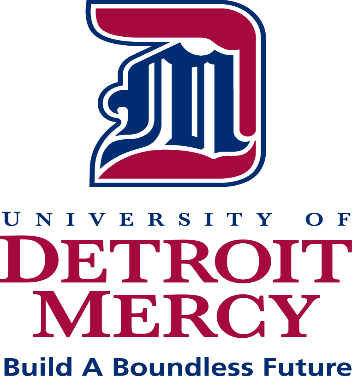 First and foremost…Thank you!
Preceptors (YOU!) are Critical
Mentoring is magical!
Nurturing results in growth…
As a role model, you are growing someone to carry on your legacy. You can make it a positive one for you, the student, the patients and the nursing profession.

We recognize this a commitment and we are appreciative –
Educating future nurses could not be done without you.
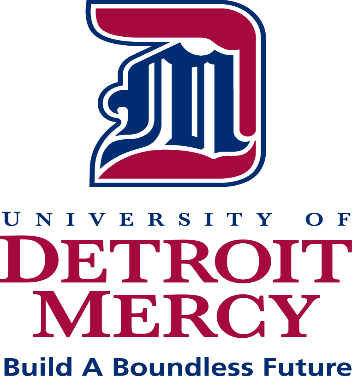 Our mission…
University of Detroit Mercy,
a Catholic university in the
Jesuit and Mercy traditions,
exists to provide excellent
student-centered undergraduate
and graduate education
in an urban context.
A Detroit Mercy education seeks
to integrate the intellectual,
spiritual, ethical and social
development of our students.
Your Success as a Preceptor…
Recognizing that mentoring students is critical to our profession, we wish to provide you with the information and resources you need to be successful in this role  

Please do not hesitate to contact us if you have suggestions for improvements or need any additional information.
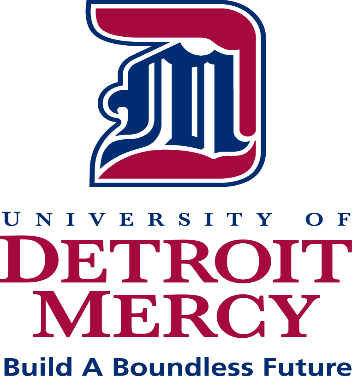 Objectives…
Have an awareness of the Detroit Mercy mission
Provide a positive educational experience for our students
Utilize all available resources provided to enhance preceptor role
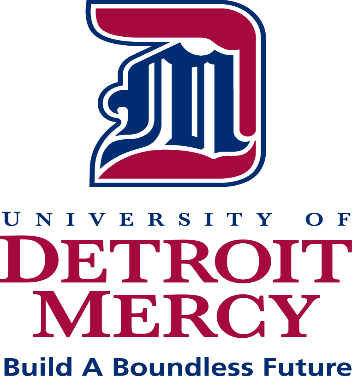 Overview of Role…
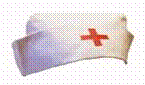 You will wear many hats:

Educator
Role Model
Protector
Evaluator
Socializer
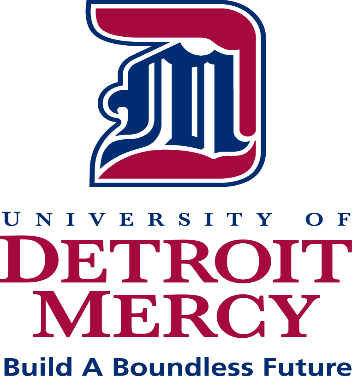 Education Resource for Preceptors
https://www.michigancenterfornursing.org/education/preceptor-tool-kit

Content includes:
Overview of the preceptor role
Identifying the learning needs of the student
Workplace socialization
Emotional intelligence
Conflict resolution
Evaluation and feedback
Human resource considerations
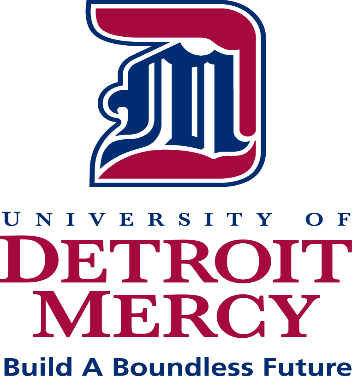 Education Resources for Clinical Instruction
Thank you for your commitment to nursing education.  The following free resource is available on-line through the Michigan Center for Nursing: 
https://www.michigancenterfornursing.org/initiatives/statewide-initiatives
There is a registration process which takes less than five minutes to complete.  Once you have access,  there is an Academy for Nursing - Clinical Faculty area with invaluable information (follow links "Expanding Education" to "Faculty and Preceptor Tool Kits" to "View Faculty Tool Kits"). 
Content included is very relevant to what you do as clinical instructors and includes the following topics:
1.  What is the Context for Curricular Design and Clinical Education
2.  Legal Issues in Clinical Education
3.  Student Learning in the Clinical Setting
4.  Clinical Evaluation:  Concepts and Processes
5.  Clinical Evaluation Tools
6.  Multiple Roles - From Staff to Teacher
7.  Conducting Pre-Clinical and Post-Clinical Conferences
8.  Dealing With Difficult Students
9.  Creating a Positive Learning Environment
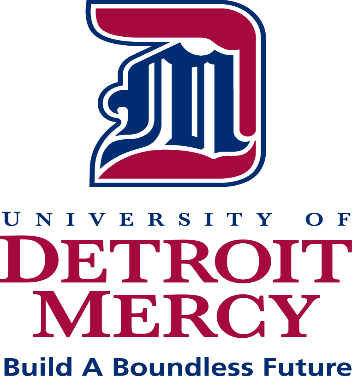 10 Tips for Effective Precepting (Davila, 2006)
 
Let preceptees, within reason, go at their own pace. NEVER force them to take a patient load if they are  
      not ready.

Explain what you are doing at all times. Do not assume that your preceptee learned it in school or has 
      already performed the task. 

As hard as it might be, let the preceptee perform the task. Be certain it falls within your institution’s guidelines for allowable by nursing students.

Never correct your preceptee in front of the patient, or in a condescending manner.

Communication is key. Ask how they are doing, if they need help or what needs
further explaining.
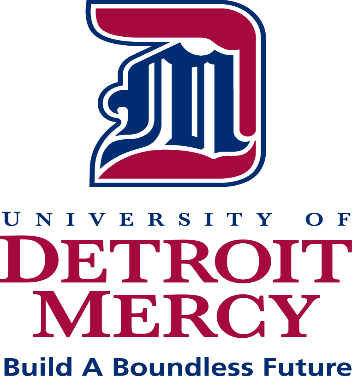 Demonstrate. All of us have difficulty grasping a concept or two. Give the preceptee resources illustrating hard-to-grasp concepts.

Be available for questions.

Remember, you are ultimately responsible for the preceptee’s patient (s). 

Recall, you were once in the preceptee’s shoes. What is now second nature to you is new to 
      the preceptee.

10. Practice PATIENCE at all times. This is the key concept of precepting. It takes time and 
      energy to teach.
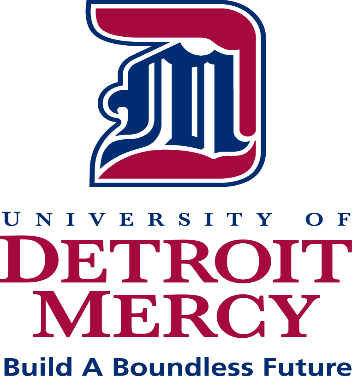 University Resources
http://healthprofessions.udmercy.edu/about/pph.php
Course syllabus
Connecting NCLEX to Clinical
Medication passing expectations
Undergraduate Nursing Handbook 

Access the above course resources via this link.